ROLE OF NIH IN PDS and CAPACITY BUILDING UNDER NHP
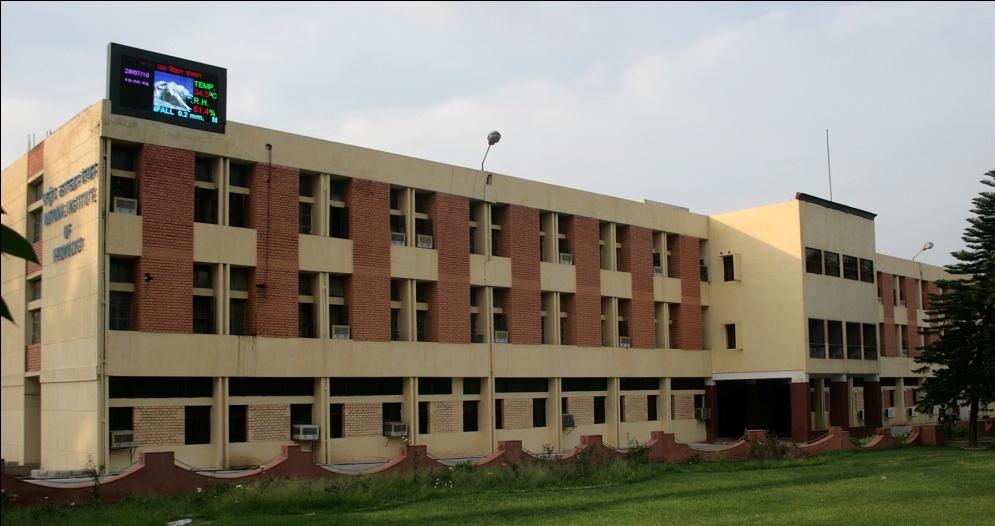 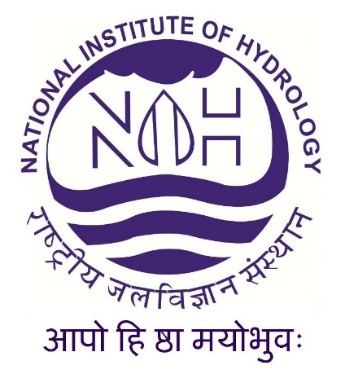 NATIONAL INSTITUTE OF HYDROLOGY
ROORKEE
ROLE OF NIH IN NHP
NIH is assigned with two tasks in NHP:


Planning and organising training programmes for capacity building of the Implementing Agencies (IAs). 

Purpose Driven Studies (PDS): Initiation, Review and Monitoring.
NIH Nodal Agency for training needs
Training needs analysis
Formation of expert committee for
 Preparation of training calendar
 Identification of training institutes
 Course contents and modules
Oragnisation of training courses as per training calendar
Constitution of Expert  Committee for Training
Terms of Reference of (TOR) of Committee…
To evolve a viable mechanism for the organization of training programmes in the States and Central Agencies for imparting the trainings on basic/advanced modern tools and techniques. 

To develop a mechanism to monitor the progress of the training activities for the successful implementation of the capacity building programmes. 

To finalize number of trainees and study tours from various implementing agencies at the selected academic and research institutions abroad.

Identification of Training institute at National and international level
PROGRESS OF TRAINING ACTIVITEIS
Five Regional workshops were organised during Feb.   and March 2016 and Outcome of workshops communicated to Consultant

Hiring of consultant for TNA
Mr. M P Sethy has been appointed as TNA consultant   for the preparation of training needs analysis document
  Four meetings with Consultant at NIH Roorkee
  TNA report was prepared by the consultant.
 TNA report was reviewed and finalised after     comments/suggestions by Mr. A B Pandya

Meetings of Expert Committee
Training calendar for 2017-18
Suggested Training Programme Structure
Lectures: maximum 50 to 60% of the training duration
Tutorials and hands on sessions on software:  at least 40 to 50% of the training duration
Mini project: A mini project on training topic to be completed by the participants.
Feed back: Feed back of the participants of the training programme, faculty, arrangements etc.
Guidelines
Trainings under NHP can be classified under following four major categories:

Basic Training Course 
Regular Training Course 
Advanced Training Course
Specialised Training Course

Trainings on the following basic topics may be organised specifically for the organisation entering first time in the Hydrology Project. Trainings on the topics covered under Regular Training Course may be continued for the complete project period. Trainings on the topics covered under Advanced Training Course may be started from 2nd Year onwards and initially it may be organised for the implementing agencies those who have participated in HP-I and/or HP-II States and further it should be extended to new States. Specialised training programmes may be organised on the request of the user departments/ implementing agencies.
Guidelines (Contd..)
Preferably, basic, regular and advanced trainings will be organised by NIH, NWA, CWPRS, Rajiv Gandhi National Ground Water Training & Research Institute and NERIWALM. Depending on the requirements, other government or autonomous academic /research/training institutes (e.g. IITs, NITS, State Universities, WALMI, CWRDM, HIRMI etc.) may be involved in organisation of training courses.
Training cost may vary from Institute to Institute and also on the Training Topics. Therefore, the training cost may be decided case by case for the time being. 
The honorarium of the faculty for the training courses may be kept Rs 2500/- per lecture in the trainings organised by the IAs. Honorarium of the faculty in the institutes other than IAs may be considered as per the training rules of the concerned institutes.
BASIC COURSES
REGULAR COURSES
REGULAR COURSES
ADVANCE COURSES
TRAINING CALENDER UNDER NATIONAL HYDROLOGY PROJECT FOR YEAR 2017-18
TRAINING CALENDER UNDER NATIONAL HYDROLOGY PROJECT FOR YEAR 2017-18 (Contd..)
TRAINING CALENDER UNDER NATIONAL HYDROLOGY PROJECT FOR YEAR 2017-18 (Contd..)
TRAINING CALENDER UNDER NATIONAL HYDROLOGY PROJECT FOR YEAR 2017-18 (Contd..)
PURPOSE DRIVEN STUDIES (PDS)
One of the main focus of NHP is to take up R&D studies in the form of Purpose driven studies (PDS). 

PDS would address the specific issues of water management problems identified within the area of operation of implementing agencies and of public concern. 

Outcome of the studies are expected to provide feasible and cost effective methodologies for replication in other areas situated in similar hydrological and hydro-geological setup.
TERMS OF REFERNCE OF INVESTIGATOR
The Purpose Driven Studies (PDS) should be formulated to find out solution to some real-life problem of the concerned area.
For a PDS, the end-user organization / agency that will use outcome of the study should be clearly specified. 
In general, the period of a PDS may not exceed 3 years. However, exceptions (up to a maximum of 5 years) will be considered depending on the requirement of the study.
The proposal should be prepared as per the proforma (Annexure I) and as per the guidelines.
Based on the budget allocation for various PDS studies under NHP, the cost of a PDS should not exceed to Rs. 50.00 Lakh. However, in exceptional cases the amount may exceed to Rs. 50 lakhs for a PDS provided the PI gives proper justification in the proposal. The PI is advised to keep the budget requirement bare minimum in order to take up more number of PDS proposals within the stipulated budget for PDS.
EXAMINATION OF PDS
3.1   On receipt of a PDS proposal from any Implementing Agency, the  R&D Section will assign an identification number to the proposal and create a separate file for that proposal.
3.2  The R&D Section will send soft copy of the PDS proposal to any  subject area expert in NIH for internal review.
3.3  On receipt of reviewer comments, the PDS proposal (if required) will be sent to Principal Investigator (PI) for revising the PDS proposal based-upon comments of the reviewer.
3.4  Principal Investigators of such revised PDS proposals will be asked to present their proposal before the designated R&D Committee.
3.5  After notification of presentation date, soft copy of all the revised PDS proposals (proposed to be presented) will be sent to expert committee members for their prior knowledge so that they are better prepared for their expert views during the presentations.
3.6  Based-upon the presentations by PI, the designated R&D Committee may approve the PDS proposals or advise for any modifications needed in objectives, methodology, study area, budget etc.
EXAMINATION OF PDS (Contd..)
3.7   Formal order for approval of PDS proposals or revision will be issued by NPMU.
3.8   All PIs of approved PDS are required to submit half-yearly progress report to NIH and NPMU.
3.9   There will be annual review of ongoing PDS by the designated R&D committee wherein all PIs will present the status and progress of their studies and further incorporate any suggestions or modifications of committee members in their studies. 
3.10 After completion of PDS, the PI is also required to submit copies of Final Report of the PDS.
Current Status of PDS Proposals
(As on 20 May 2017)
Total PDS Proposals Received 	=  72


Under Review 				=  13 

Under Revision by PI 			=  33 

Revised Proposals Received 		=  26
List of Revised PDS Proposals as on 20 May 2017
THANKS